Ci siamo anche noi
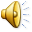 A.S.2013/2014
Partecipazione al concorso
“Mi interessa, ci tengo, mi sta a cuore”
A cura del Movimento Cristiano Lavoratori – circolo Giovanni XXIII - Voghera
Gli alunni e gli insegnanti ringraziano la Professoressa Mosconi e l’associazione F.I.L.D.I.S. per il fondamentale apporto alla discussione sui temi dell’immigrazione e della cooperazione internazionale
Cosa spinge una persona, una famiglia a lasciare il proprio paese per andare in un altro?
La guerra
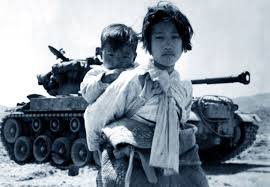 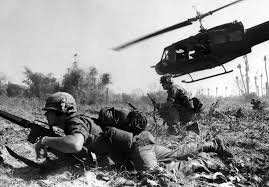 Finché la guerra sarà considerata una cosa malvagia, conserverà il suo fascino. Quando sarà considerata volgare, cesserà di essere popolare.- Oscar Wilde -
Quando i ricchi si fanno la guerra, sono i poveri che muoiono.- Jean Paul Sartre -
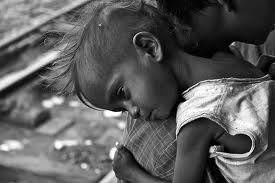 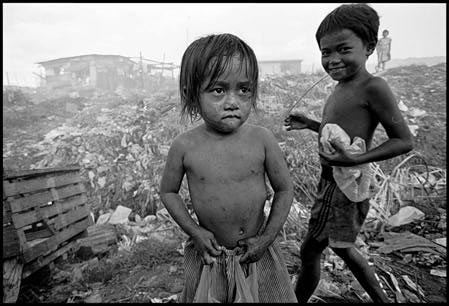 L’uomo ha inventato la bomba atomica, ma nessun topo  al mondo costruirebbe mai una trappola per topi.
- Albert Einstein -
LA FAME
La fame d’amore è molto più difficile da rimuovere che la fame di pane.
- Madre Teresa di Calcutta-
Quali rischi possono incontrare nel loro viaggio?
La morte
Non si può scegliere il modo di morire. E nemmeno il giorno. Si può soltanto decidere come vivere. Ora.- Joan Baez -
Vivi come se dovessi morire domani. Impara come se dovessi vivere per sempre.- Gandhi -
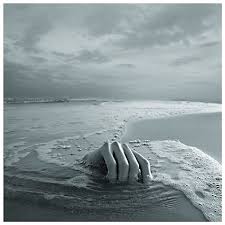 Non temiamo la morte, ma il pensiero della morte.
- Lucio Anneo Seneca -
Cosa manca loro?
LA LIBERTÀ
Meglio morire combattendo per la libertà che vivere da schiavi.-Bob Marley -
BENI ESSENZIALI
L’esser contenti è una ricchezza naturale, il lusso è una povertà artificiale.- Socrate -
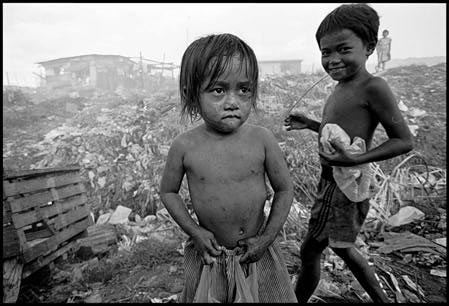 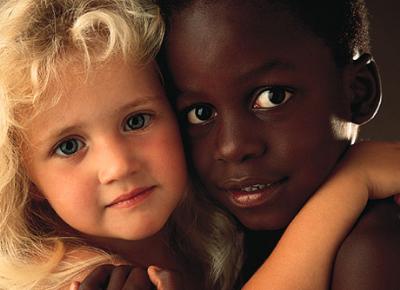 Tutti nella vita hanno la stessa quantità di ghiaccio; però il ricco d’estate e il povero d’inverno.
- Anonimo -
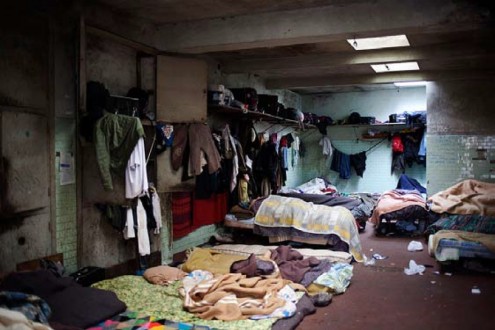 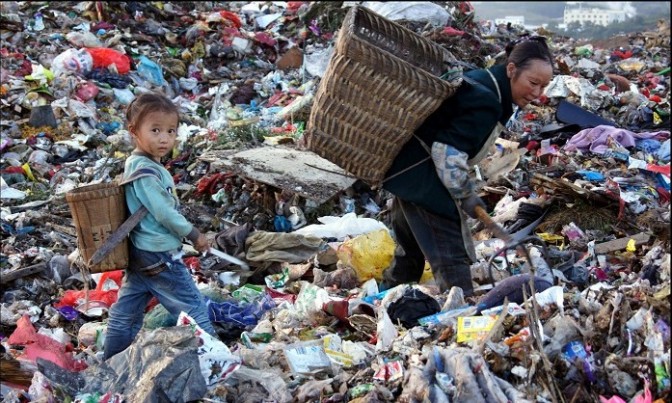 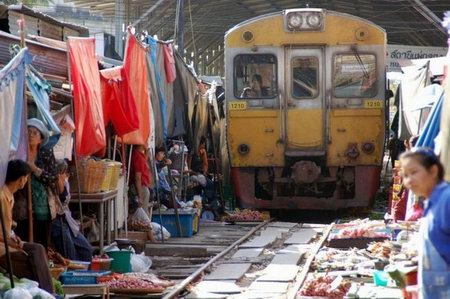 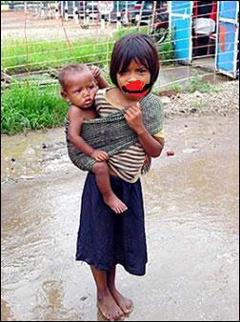 Cosa trovano nel paese ospitante?
Accoglienza
Emigrante. Un ingenuo convinto che un paese possa essere migliore di un altro.-Ambrose Bierce -
Razzismo               e            sfruttamento
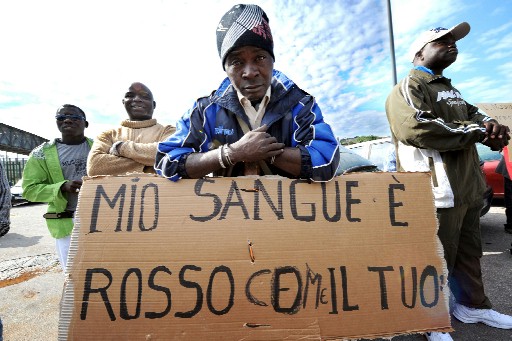 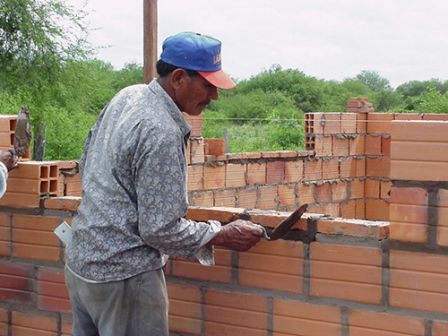 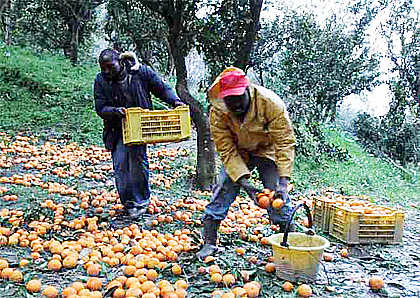 Secondo John Lennon la pace era qualcosa di immaginabile, ma non esattamente realizzabile. Secondo il governo la pace è ovunque e la guerra non esiste e secondo voi, la pace,cos’è?
The End